51. I am Alive:
the Bible
Part 4
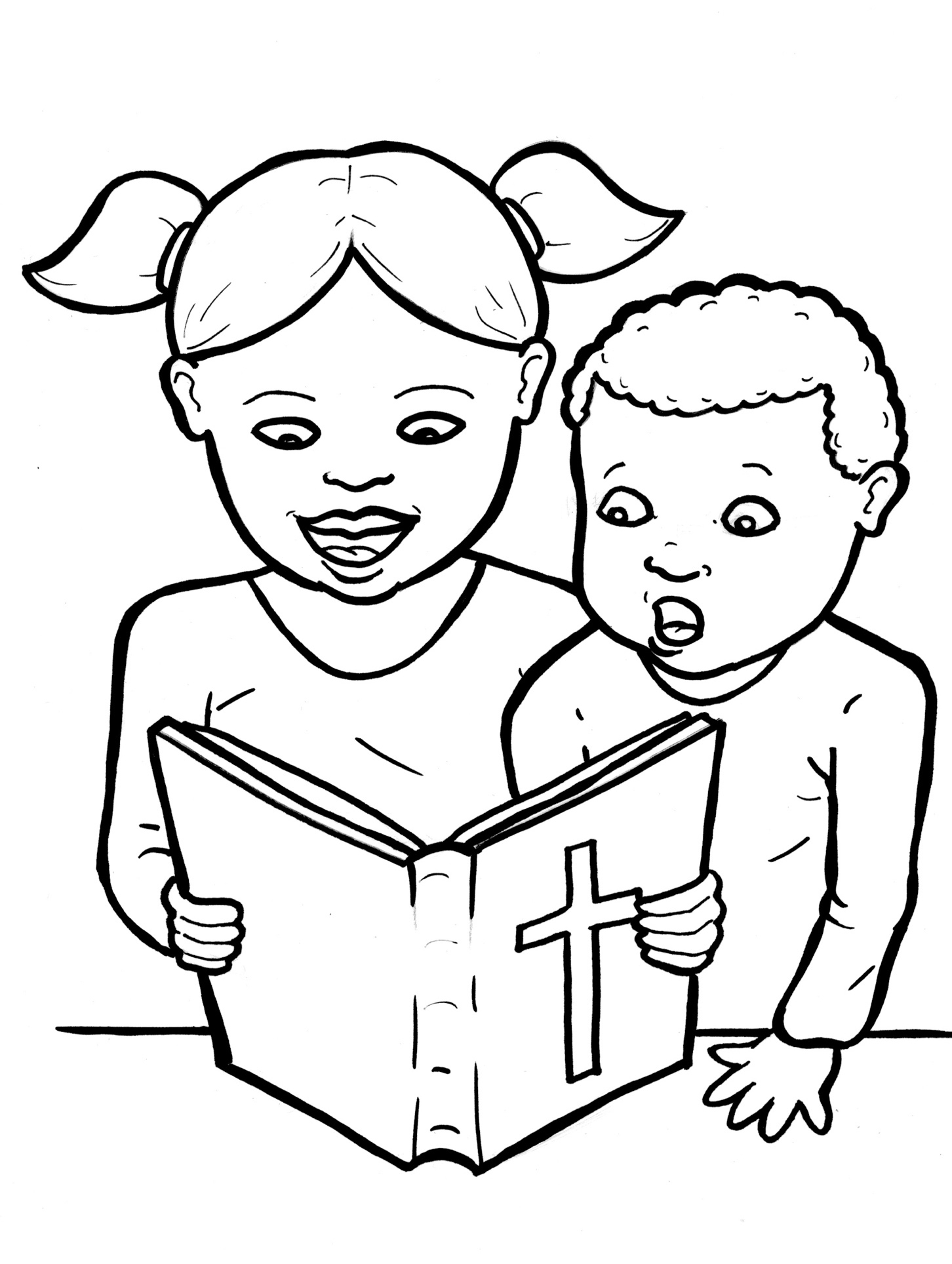 Story in Easy Read English
Questions
Story in Phrases
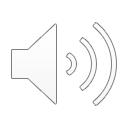 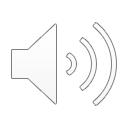 We talk to God in prayer.
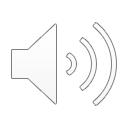 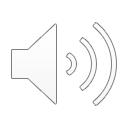 He talks to us in the Bible.
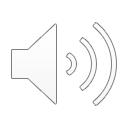 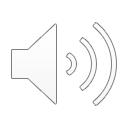 The Holy Bible is the most amazing book ever written.
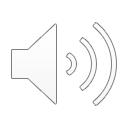 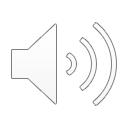 From the first page until the last, it is God’s love story.
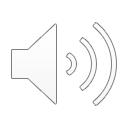 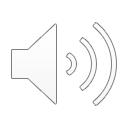 He is looking for a family on earth to be his own.
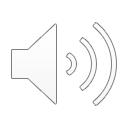 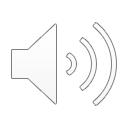 For more than 1,500 years, God spoke to 40 men.
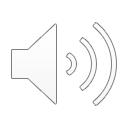 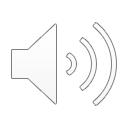 God told them what to write down in the Bible.
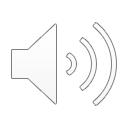 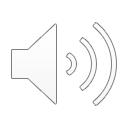 Every word is from God’s heart to yours.
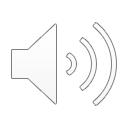 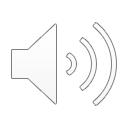 Every word is true.
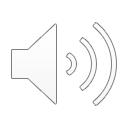 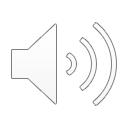 The Old Testament starts with God creating the world.
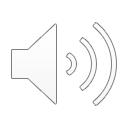 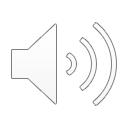 It tells stories about God calling a family to himself.
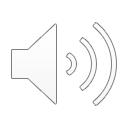 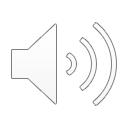 These are the Jewish people in Israel.
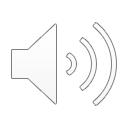 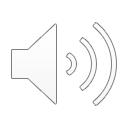 The Old Testament is full of tales about good and bad people.
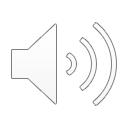 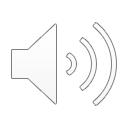 God asked them to obey.
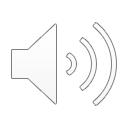 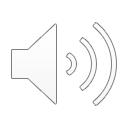 When they failed and were sorry, he forgave them.
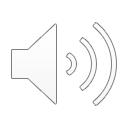 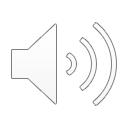 You can find prayers, songs, poems, and funny sayings in these books.
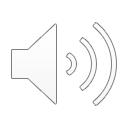 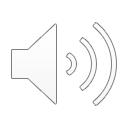 The New Testament starts with Jesus coming to earth.
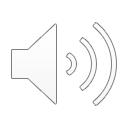 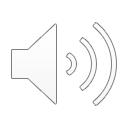 The first four books – Matthew, Mark, Luke, and John – called the gospels, tell about the life of Jesus.
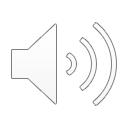 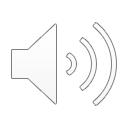 The book of Acts explains how the Christian church started.
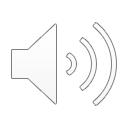 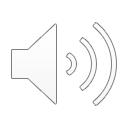 The New Testament also has letters written to these young churches.
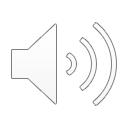 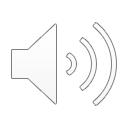 It is the ongoing story of God’s plan.
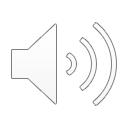 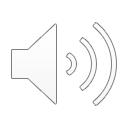 The New Testament invites the whole world to join God’s great big, loving family.
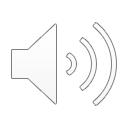 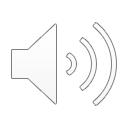 That includes you!
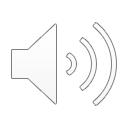 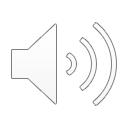 Question 1
What is the Bible?
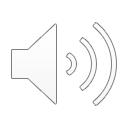 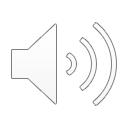 Question 2
What are the two main parts?
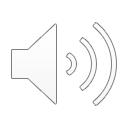 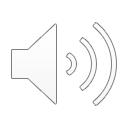 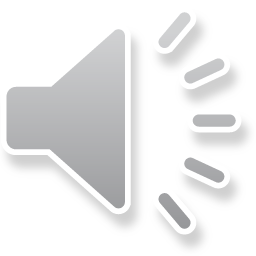 Question 3
How can you be a part of God’s story?
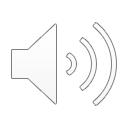 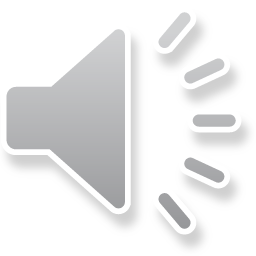 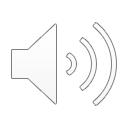 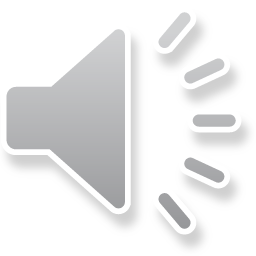 Question 4
Do you have your own Bible? How much have you read?
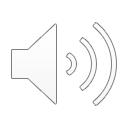 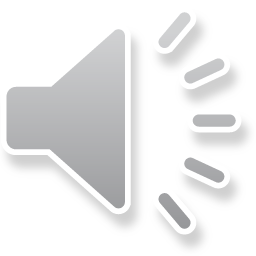 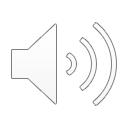 Prayer
Dear Lord Jesus,
Thank you for writing the Bible. Thank you that I can trust it. Please help me to read some of it every day. Please help me listen as you talk to me in the Word of God.
Amen
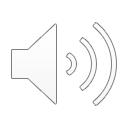 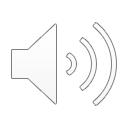 I am Alive:
the Bible
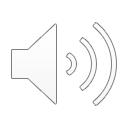 Phrased for Fluency
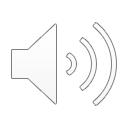 We talk to God
in prayer.
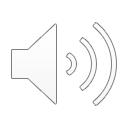 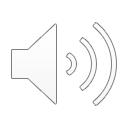 He
talks to us
in the Bible.
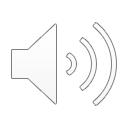 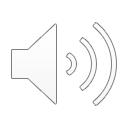 The Holy Bible
is the most
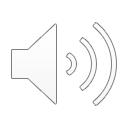 ever written.
amazing book
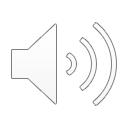 until the last,
From the first page
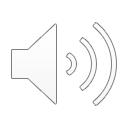 it is
God's
love story.
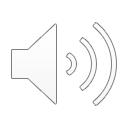 for a family
He
is looking
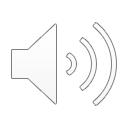 on earth
to be his own.
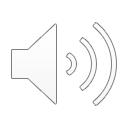 For more than
1,500 years,
God spoke
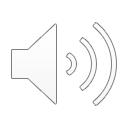 to 40 men.
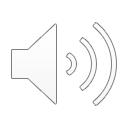 what to write down
God told them
in the Bible.
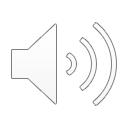 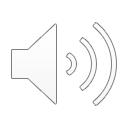 God's heart
Every word
is from
to yours.
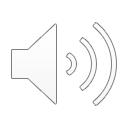 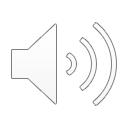 Every word
is true.
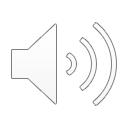 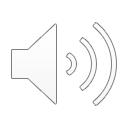 The Old Testament
starts with God
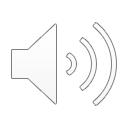 creating the world.
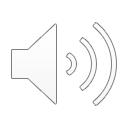 about God
It tells
stories
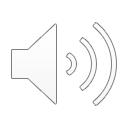 calling a family
to himself.
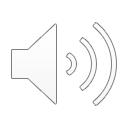 the Jewish people
These are
in Israel.
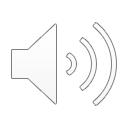 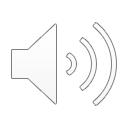 of tales
is full
The Old Testament
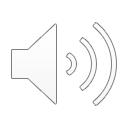 people.
and bad
about good
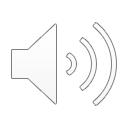 God asked them
to obey.
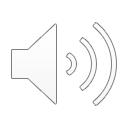 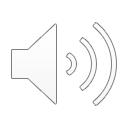 When they failed
and were sorry,
he
forgave them.
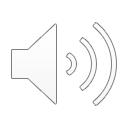 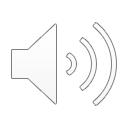 prayers,
songs,
You can find
and funny sayings
poems,
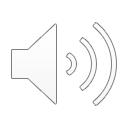 in these books.
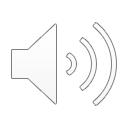 The New Testament
starts with Jesus
coming to earth.
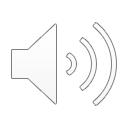 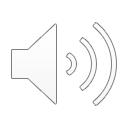 The first four books –
Matthew,
Mark,
Luke,
and John –
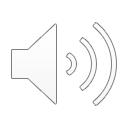 tell about the life
called the gospels,
of Jesus.
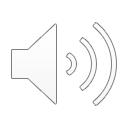 The book of Acts
explains how
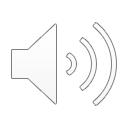 the Christian church
started.
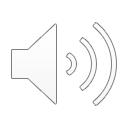 The New Testament
also has letters
written to
these young churches.
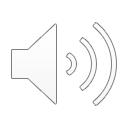 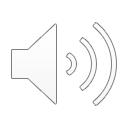 The New Testament
invites
to join
the whole world
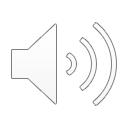 God's great big,
loving family.
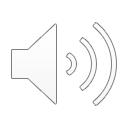 includes you!
That
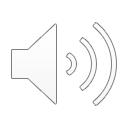